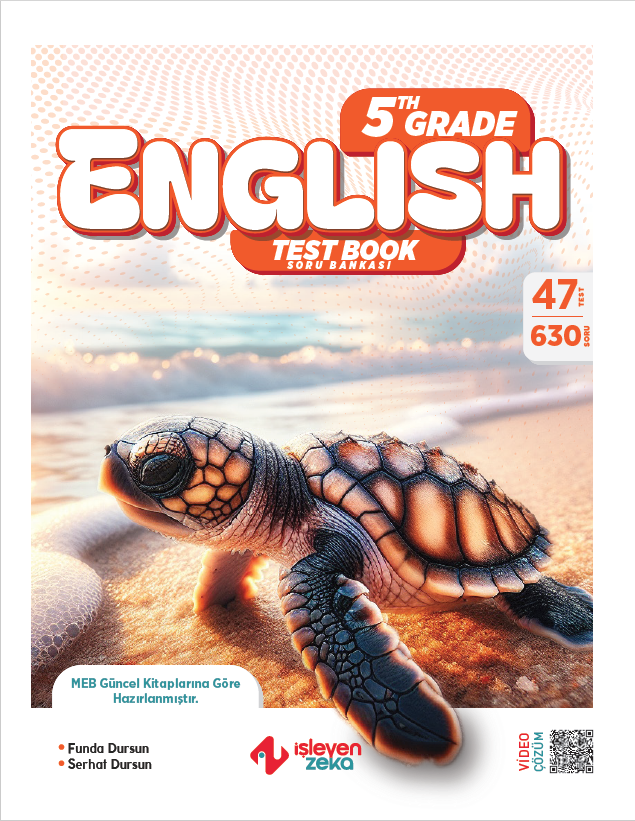 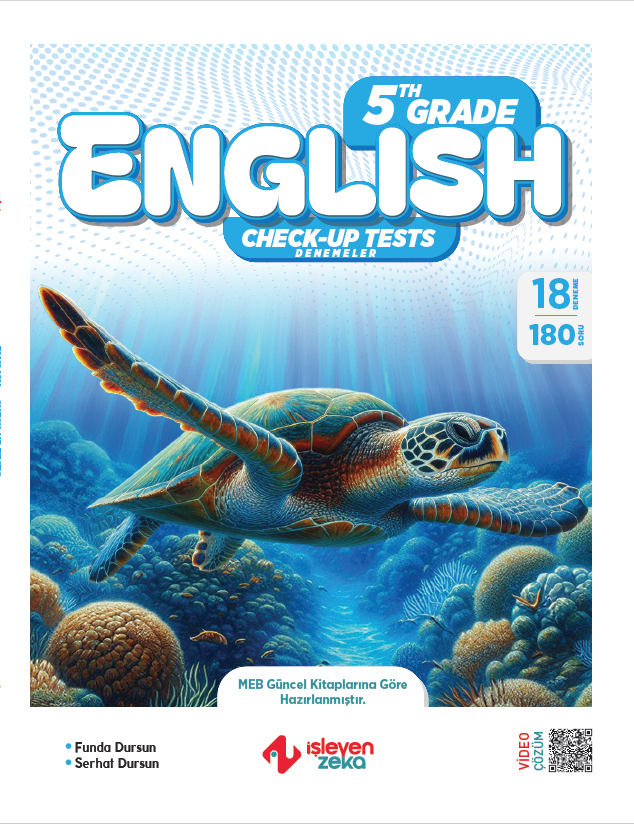 Bu sunum İşleyen Zeka’nın katkılarıyla hazırlanmıştır.
İşleyen Zeka örnek içeriklerine aşağıdaki linkten ulaşabilirsiniz:

https://www.egetolgayaltinay.com/contents/11/5
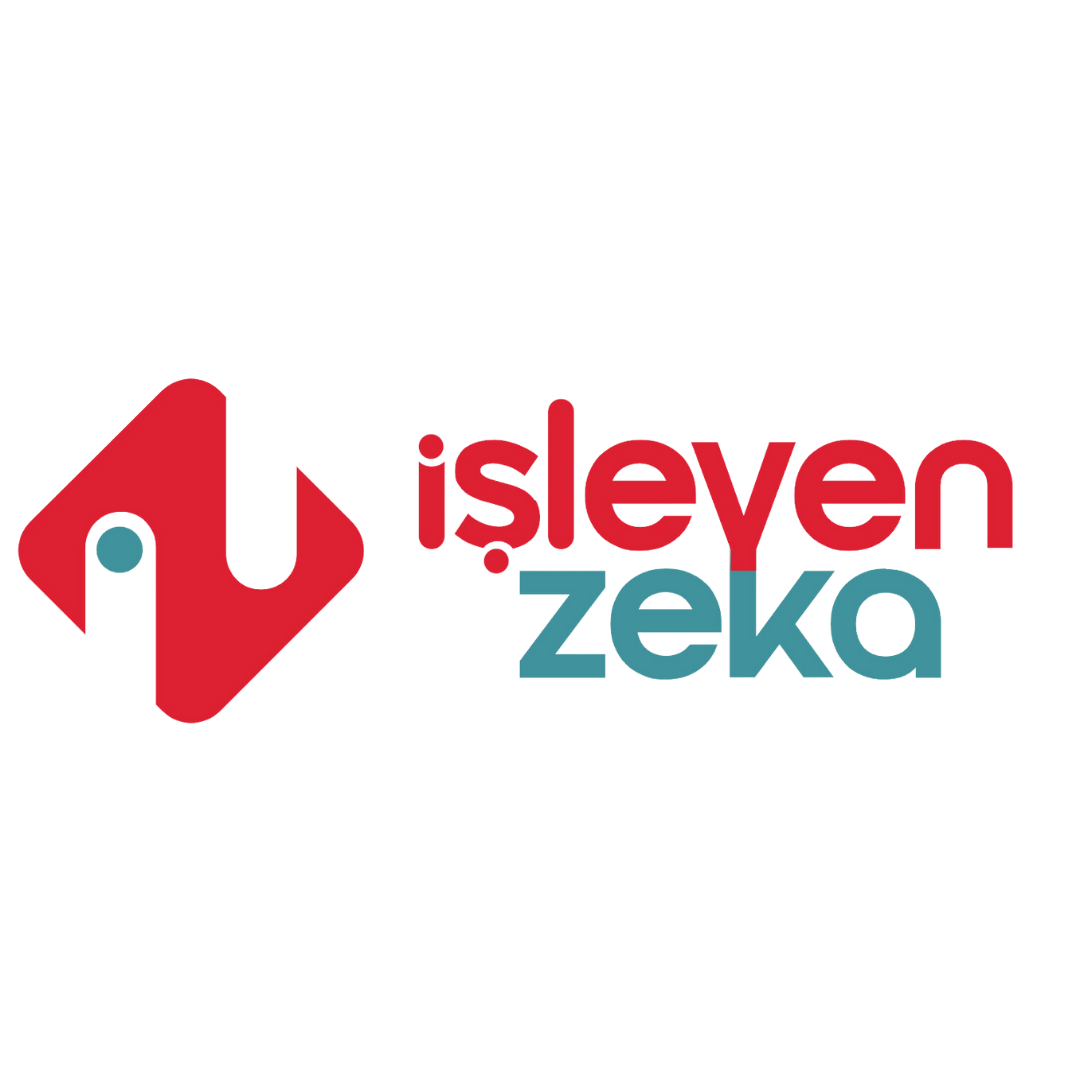 Animals
(Hayvanlar)
Bee
Bird
Cat
Arı
Kuş
Kedi
Chicken
Cow
Crocodile
Tavuk
İnek
Timsah
Dog
Duck
Elephant
Köpek
Ördek
Fil
Fish
Horse
Kitten
Balık
At
Kedi Yavrusu
Lion
Monkey
Mouse
Aslan
Maymun
Fare
Parrot
Pet
Puppy
Papağan
Evcil Hayvan
Köpek yavrusu
Rabbit
Sheep
Snake
Tavşan
Koyun
Yılan
Turtle
Wolf
Kaplumbağa
Kurt
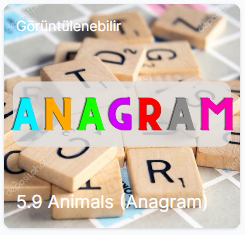 Konu ile ilgili oyuna aşağıdaki linkten ulaşabilirsiniz:

https://www.egetolgayaltinay.com/lessons/260
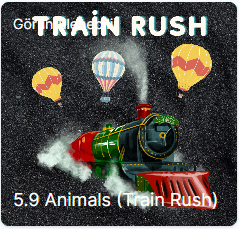 Konu ile ilgili oyuna aşağıdaki linkten ulaşabilirsiniz:

https://www.egetolgayaltinay.com/lessons/265
Verbs about Animals
(Hayvanlarla ilgili Fiiller)
Adopt an animal
Bark
Bath the dog
Bir hayvanı sahiplenmek
Havlamak
Köpeği yıkamak
Feed
Put a bowl of water
Walk the dog
Beslemek
Bir kap su koymak
Köpeği yürüyüşe çıkarmak
Donate money
Make a shelter
Examine
Para bağışlamak
Bir barınak yapmak
Tedavi etmek
Be a volunteer
Ask a question
Sleep
Gönüllü olmak
Soru sormak
Uyumak
Run behind its tail
Fly
Eat
Kuyruğunun peşinden koşmak
Uçmak
(Yiyecek) yemek
Carry
Collect eggs
Catch
Taşımak
Yumurta toplamak
Yakalamak
Konu ile ilgili oyuna aşağıdaki linkten ulaşabilirsiniz:

https://www.egetolgayaltinay.com/lessons/261
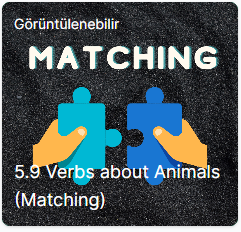 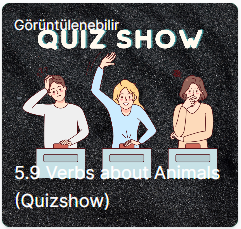 Konu ile ilgili oyuna aşağıdaki linkten ulaşabilirsiniz:

https://www.egetolgayaltinay.com/lessons/266
Adjectives about Animals
(Hayvanlarla ilgili Sıfatlar)
Fast
Dangerous
Delicious
Hızlı
Tehlikeli
Lezzetli
Funny
Hard / Difficult
Hungry
Eğlenceli
Zor
Aç
Slow
Cute / Lovely
Sharp
Yavaş
Sevimli
Keskin
Strong
Small / Big
Güçlü
Küçük / Büyük
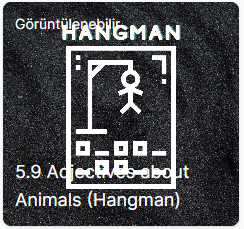 Konu ile ilgili oyuna aşağıdaki linkten ulaşabilirsiniz:

https://www.egetolgayaltinay.com/lessons/263
Konu ile ilgili oyuna aşağıdaki linkten ulaşabilirsiniz:

https://www.egetolgayaltinay.com/lessons/268
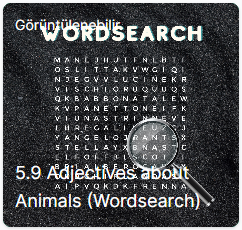 OTHER IMPORTANT WORDS
(DİĞER ÖNEMLİ KELİMELER)
Play:
Oynamak
Hayvan Barınağı
Animal Shelter:
Boyamak
Paint:
Vet:
Veteriner
Fotoğraf çekmek
Take a photo:
Gönüllü
Volunteer:
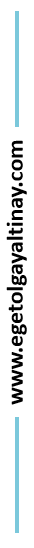 Keeper:
Bakıcı
Şimdi
Now:
Would you like..?:
İster misin?
Akvaryum
Aquarium:
İçmek
Drink:
Yardım etmek
Help:
Şu anda
At the moment:
Köpek kulübesi
Doghouse:
Orman
Forest:
Swim:
Yüzmek
With:
İle, birlikte
Korumak
Save:
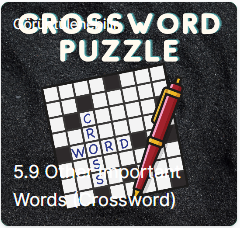 Konu ile ilgili oyuna aşağıdaki linkten ulaşabilirsiniz:

https://www.egetolgayaltinay.com/lessons/262
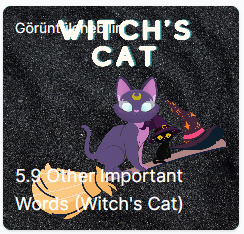 Konu ile ilgili oyuna aşağıdaki linkten ulaşabilirsiniz:

https://www.egetolgayaltinay.com/lessons/267
Can I …? (İzin isteme)
İzin isterken «Can I …?» soru kalıbı kullanılır.
Can they ask questions to the keeper?
(Bakıcıya soru sorabilirler mi?)
Yes, they can.
No, they can’t.
No problem: Sorun değil
Of course: Elbette
Sure: Tabi ki!
Alright: Pekâla
Sorry: Üzgünüm
Not now: Şimdi olmaz
That’s not a good idea: Bu iyi bir fikir değil
Present Continuous Tense
(Şimdiki Zaman Yapısı)
Present Continuous Tense
(Şimdiki Zaman Yapısı)
Konuşma esnasında yapılmakta olan eylemleri ifade etmek için kullanılır.
Ex.
What is it doing?
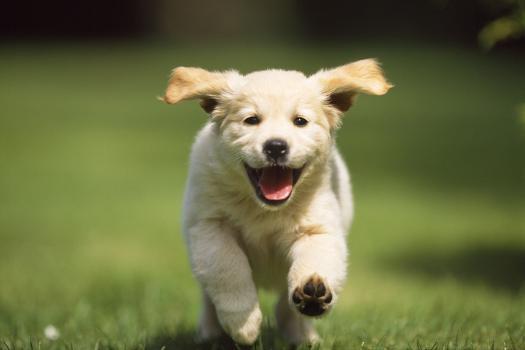 (O ne yapıyor?)
The Puppy is running.
(Köpek yavrusu koşuyor.)
It is running.
(O koşuyor.)
I
am
He
She
It
is
(Fiil) +ing
We
You
They
are
Ex.
What are they doing?
(Onlar ne yapıyor?)
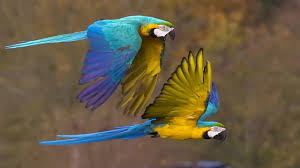 The Parrots are flying.
(Papağanlar uçuyor.)
They are flying.
Fly: Uç(mak)
(Onlar uçuyor.)
Ex.
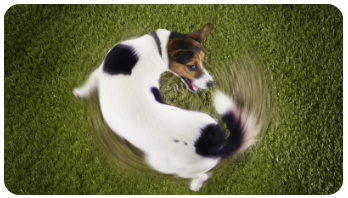 What is the dog doing?
(Köpek ne yapıyor?)
The Dog is running behind its tail.
(Köpek kuyruğunun peşinden koşuyor.)
Run behind its tail: 
Kuyruğunun peşinden koş(mak)
It is running behind its tail.
(O kuyruğunun peşinden koşuyor.)
What is the dog doing?
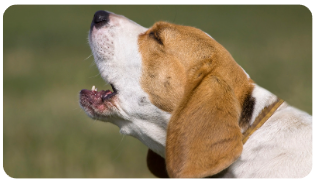 (Köpek ne yapıyor?)
The dog is barking
(Köpek havlıyor.)
Bark: Havla(mak)
What is the kitten doing?
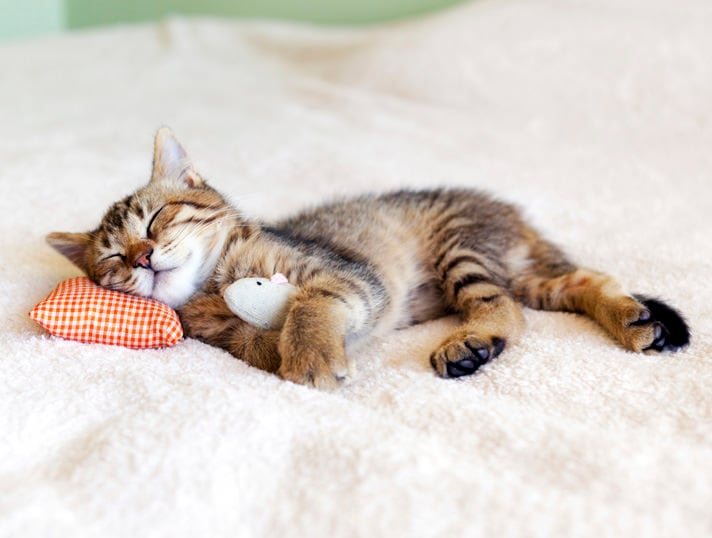 (Kedi yavrusu ne yapıyor?)
The kitten is sleeping
(Kedi yavrusu uyuyor.)
Sleep: Uyu(mak)
Konu ile ilgili oyuna aşağıdaki linkten ulaşabilirsiniz:

https://www.egetolgayaltinay.com/lessons/264
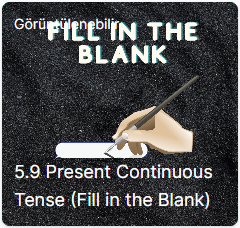 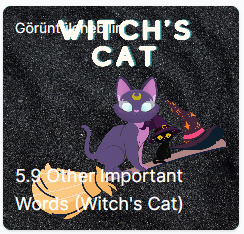 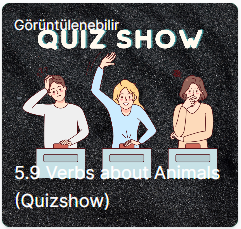 https://www.egetolgayaltinay.com/lessons/267
https://www.egetolgayaltinay.com/lessons/266
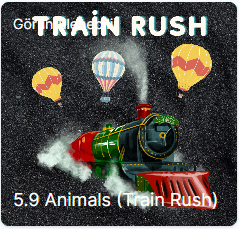 Wh- Questions
https://www.egetolgayaltinay.com/lessons/265
Diğer oyunlara yukarıdaki linklerden ulaşabilirsiniz.
www.egetolgayaltinay.com
Ünite sonu kelime oyununa aşağıdaki linkten ulaşabilirsiniz:

https://www.egetolgayaltinay.com/lessons/269
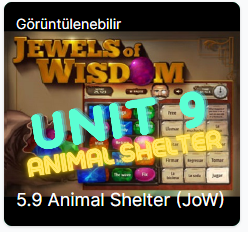 SAMPLE
QUESTIONS
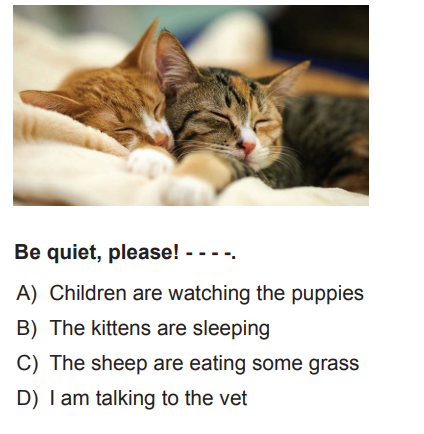 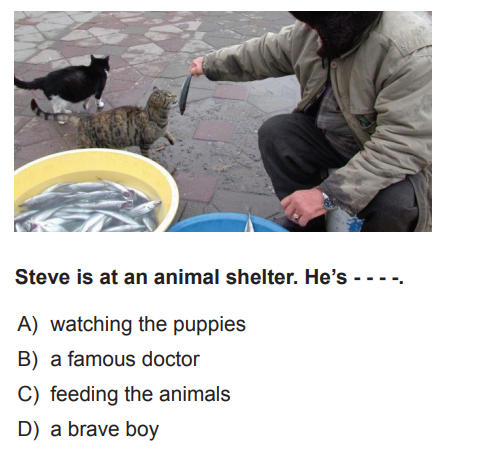 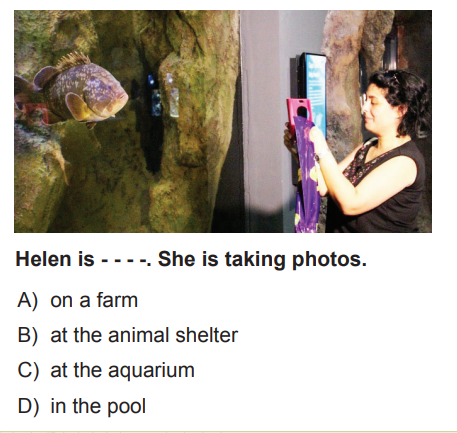 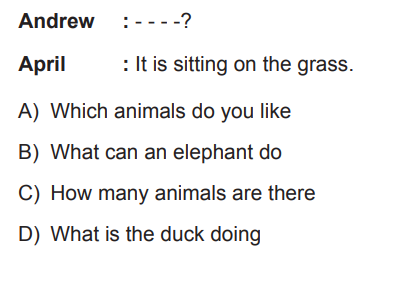 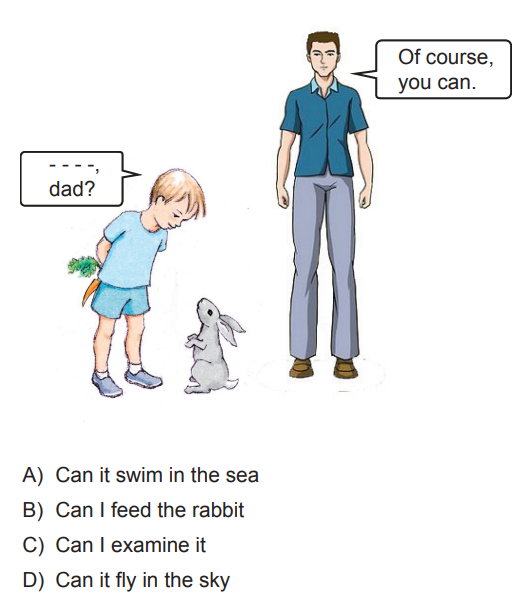 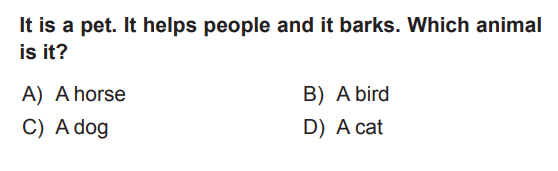 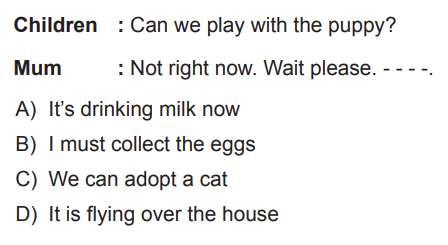 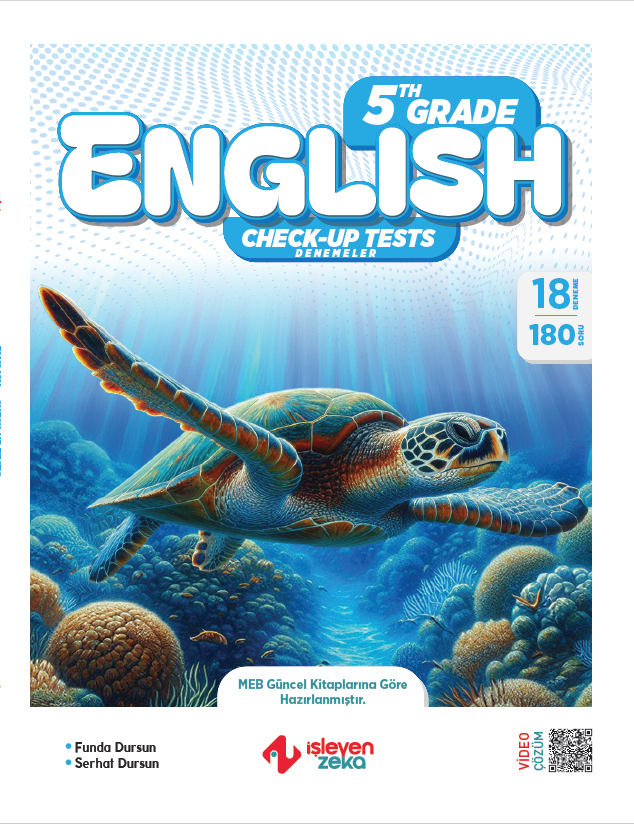 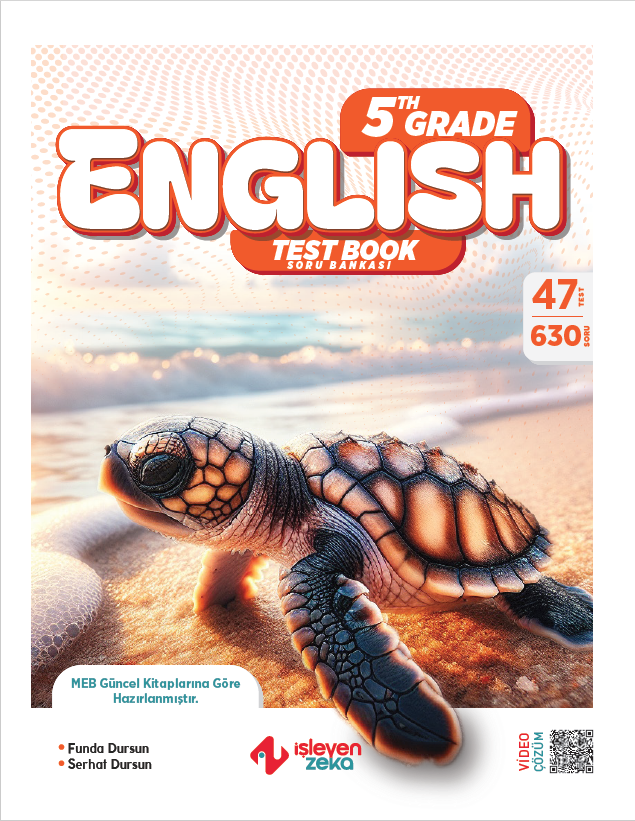 Sunuma katkılarından dolayı
İşleyen Zeka ailesine teşekkürler.
İşleyen Zeka içeriklerine aşağıdaki linkten ulaşabilirsiniz:
https://www.egetolgayaltinay.com/contents/11/5
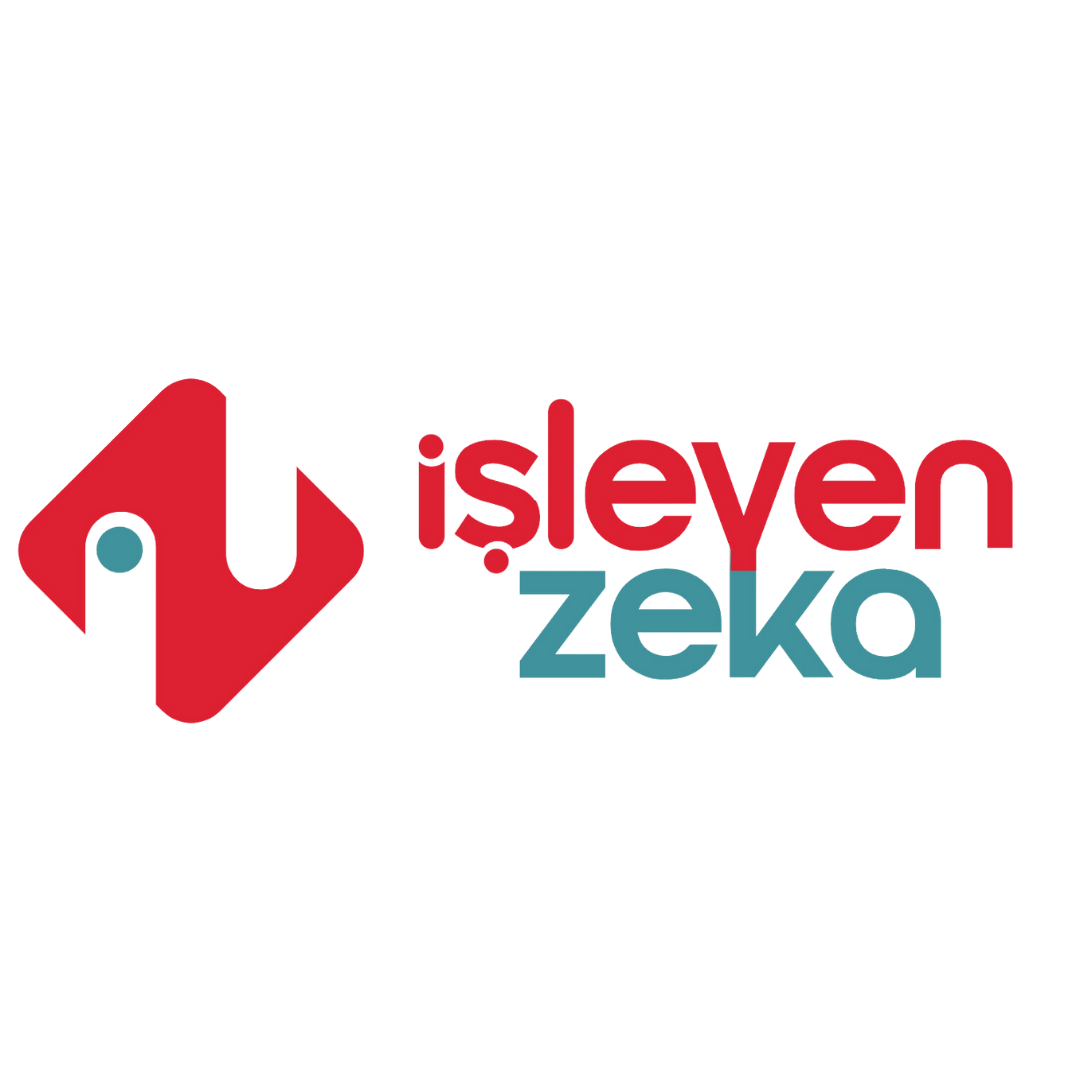 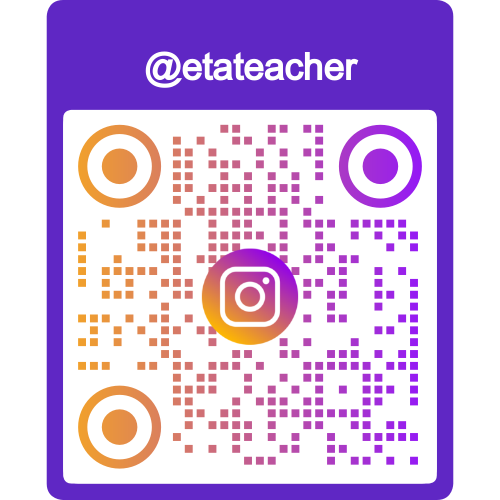 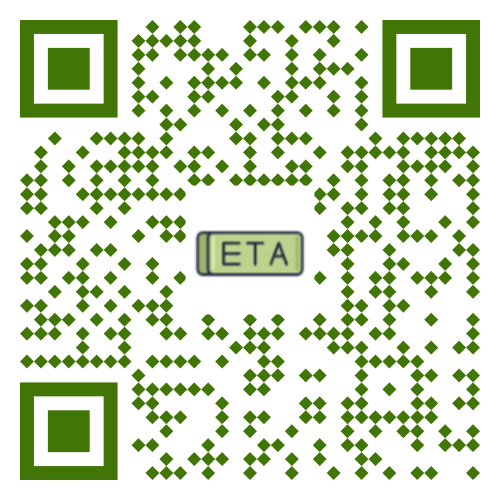 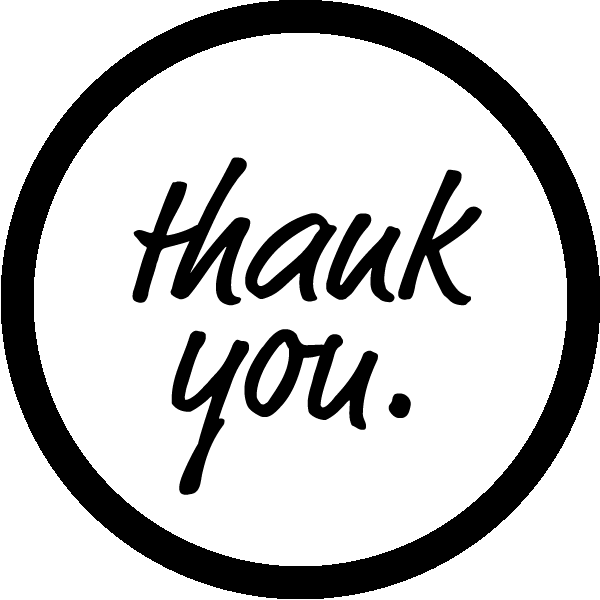 Ege Tolgay Altınay
Akköprü Ortaokulu  Tuşba/VAN
Bu, ve benzeri içerikler için:www.egetolgayaltinay.com adresini ziyaret edebilirsiniz.